Identity and Windows Azure
Rory Braybrook
AZR209
AAD allows you to move your I&AM to the cloud and manage access to both cloud and on-premise resources
Overview
AD
in cloud
AAD ≠
ADD ≠ AD in Azure VM
AD				   AAD
AAD

Azure Active Directory 




Azure Access Control Service 




AD RMS (Preview)

Cloud  

REST, SAML-P, WS-Federation, OAuth, Graph API
AD

AD Domain Services 

AD Lightweight Directory Services 

AD Federation Services 

AD Certificate Services 

AD Rights Management Services 

Corporate environment

Kerberos, LDAP, DNS
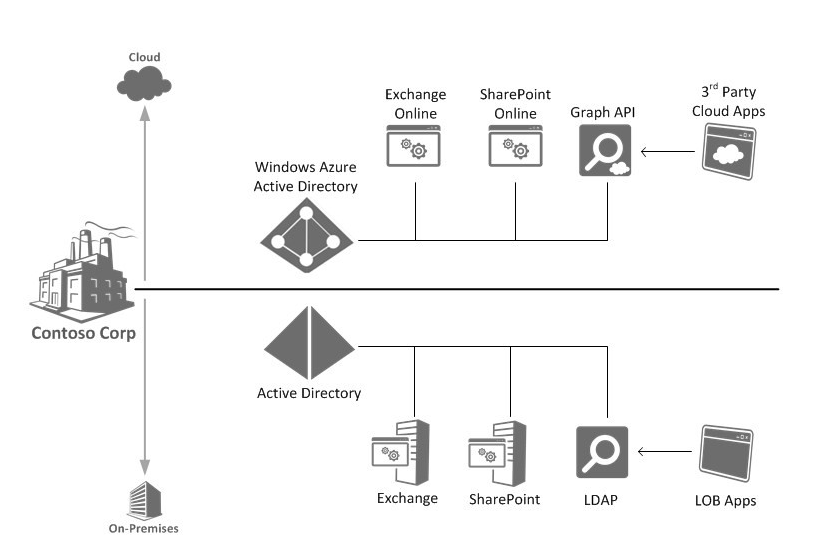 http://blogs.technet.com/b/in_the_cloud/archive/2013/08/09/what-s-new-in-2012-r2-identity-management-for-hybrid-it.aspx
AAD – one size fits all
Large companies
Projection of 
on-premise AD
Small companies
    Main repository
Concepts
Claims-based application
Security Token Service
Identity Provider
Service Provider
Windows Identity Foundation
Federation
AAD
targets
Authentication
AAD
doesn’t support
Management
of devices
Group policy
AAD supports SaaS
Sales 
force
Google
docs
Dropbox
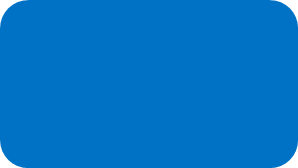 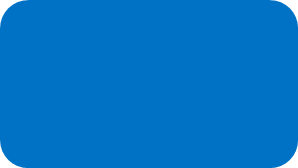 GitHub
Skype
Yammer
And many others …
Skydrive
Box
AD is hierarchical
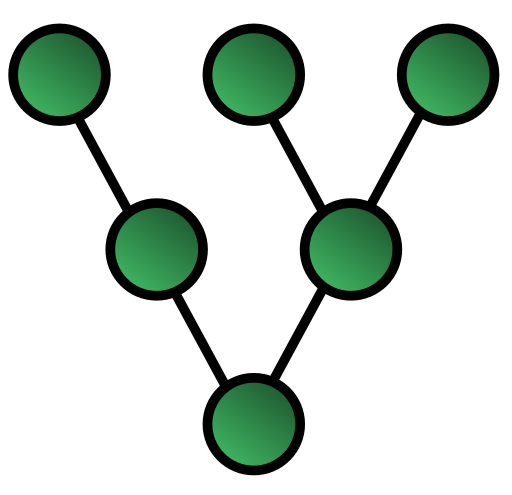 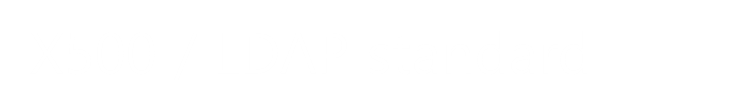 Based on
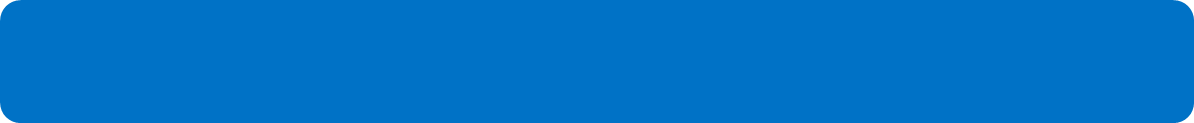 C# API
Use
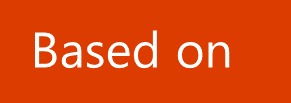 ADD is not hierarchical
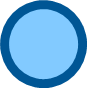 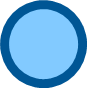 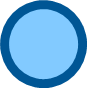 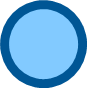 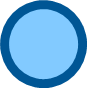 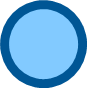 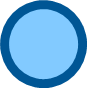 Graph Theory
Based on
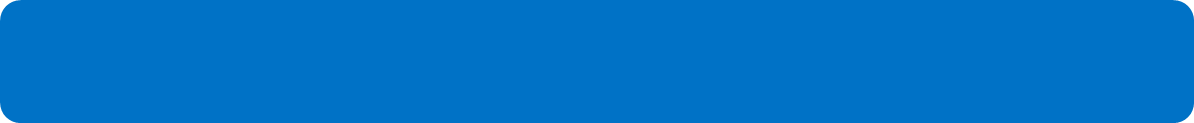 Graph API based on REST
Use
Management
Customer
Microsoft
Looks after
Supports infrastructure
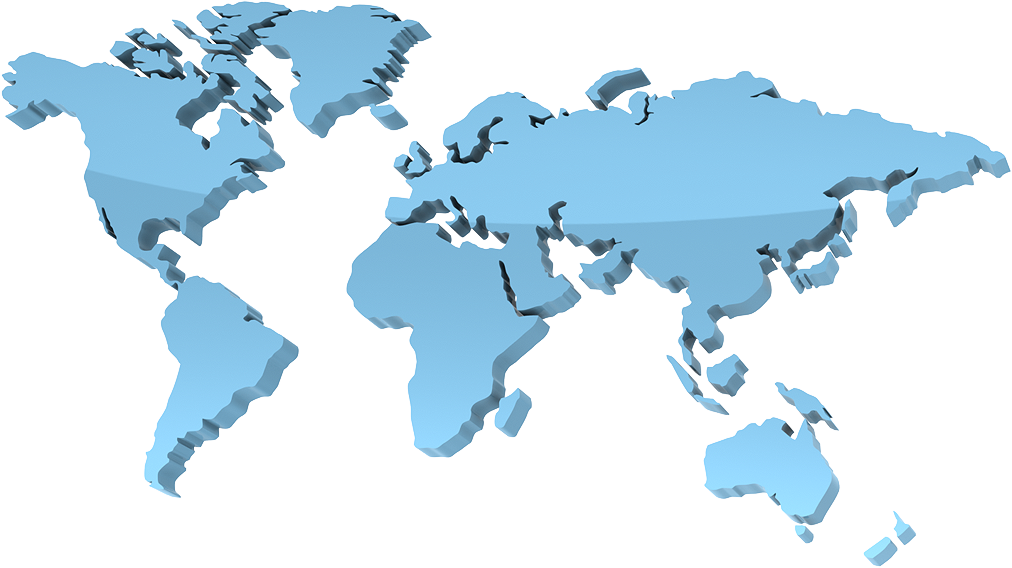 Tenant
Data
Demo
Lap around the AAD Portal
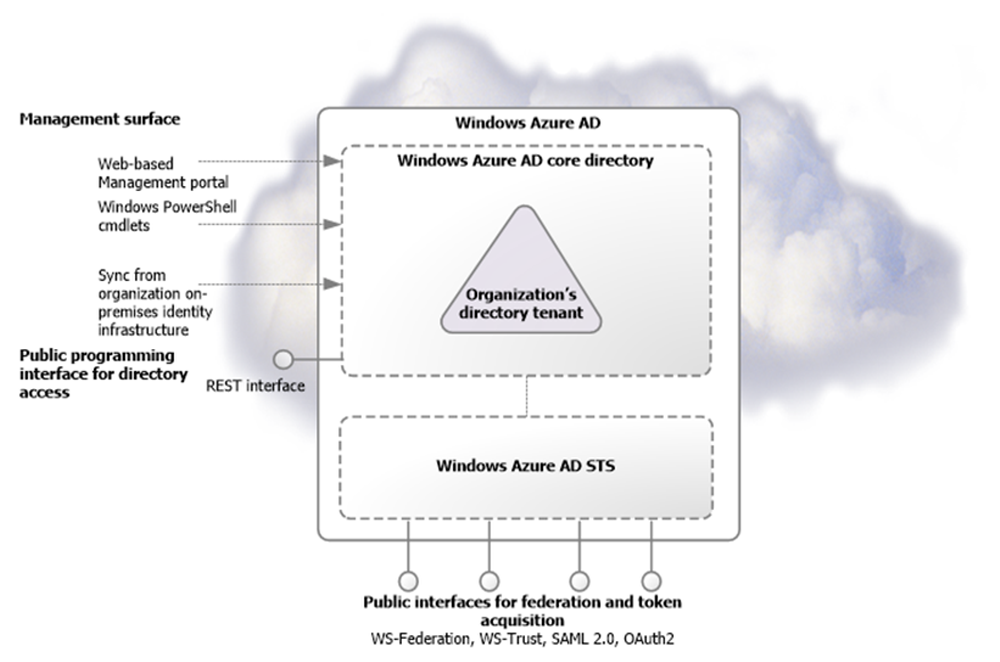 From: Microsoft – Active Directory from on-premises to the cloud
AAD is an ever moving target
Initial samples 			uses PowerShell
Later samples 			Tools & wizards
Authentication - currently no charge (other than MFA)
Demo
VS 2012 – AAD Tooling
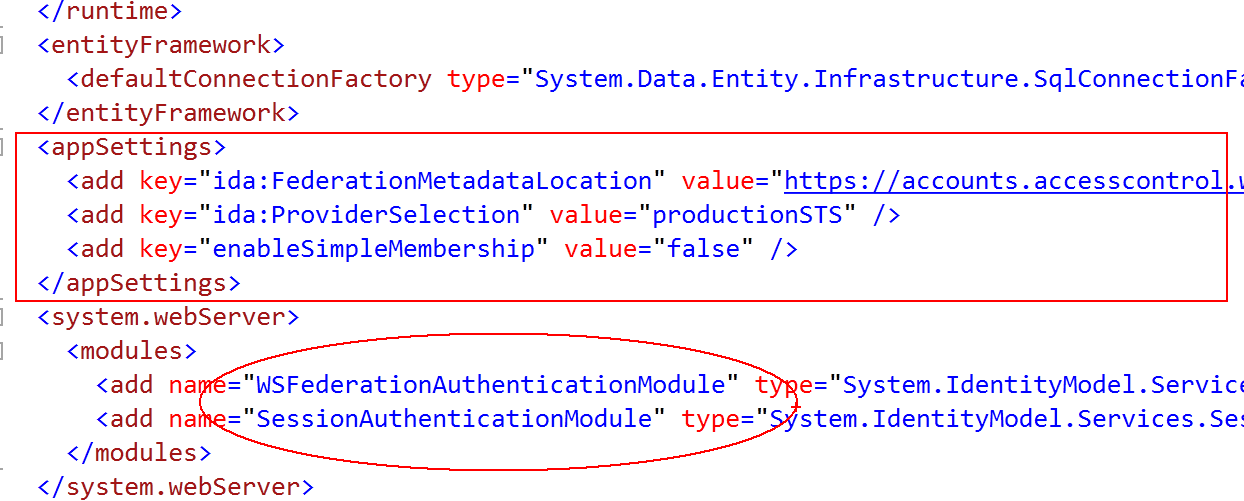 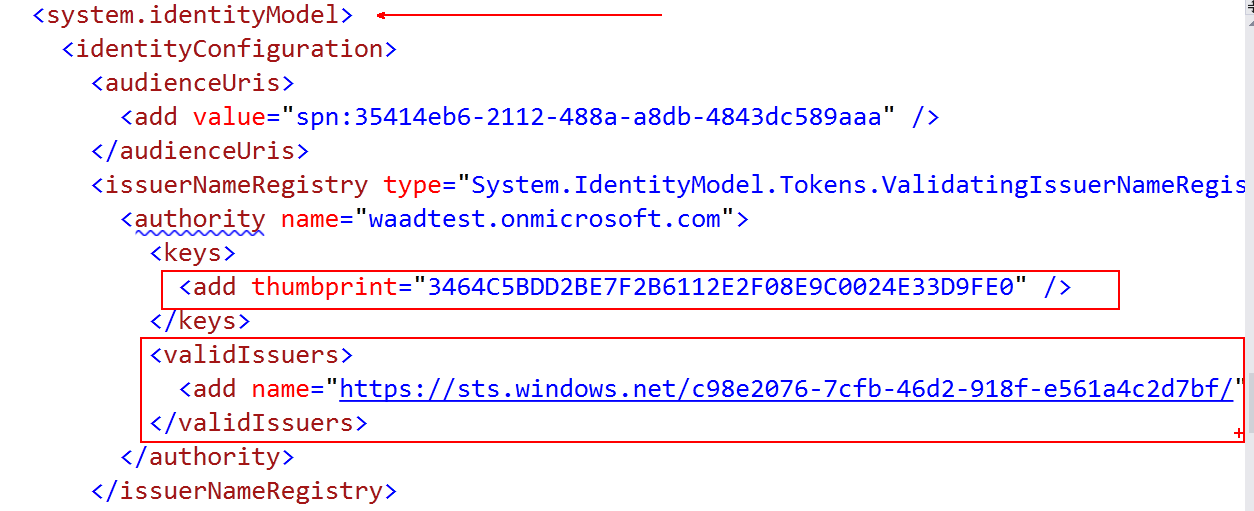 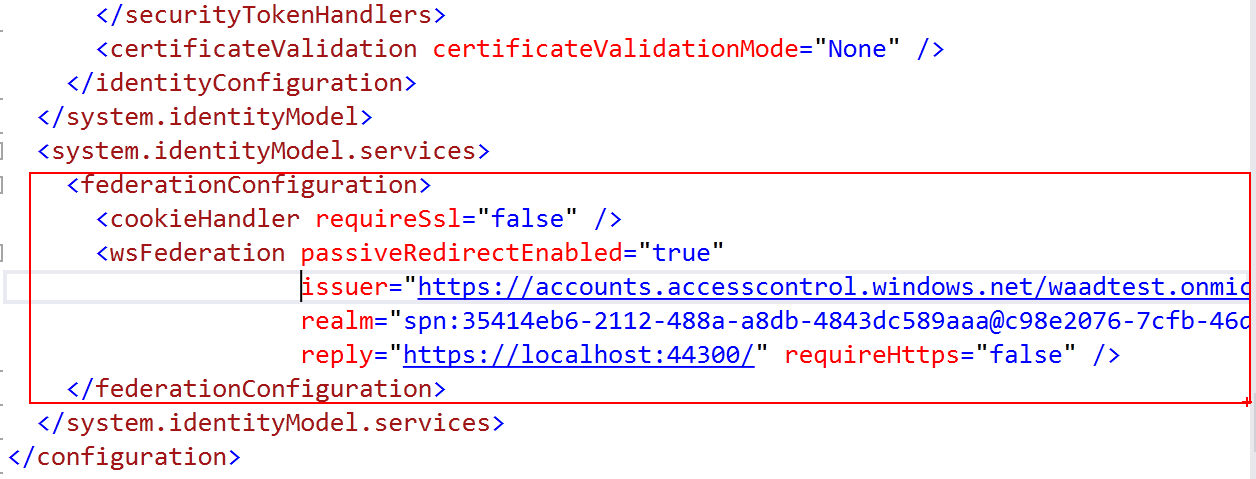 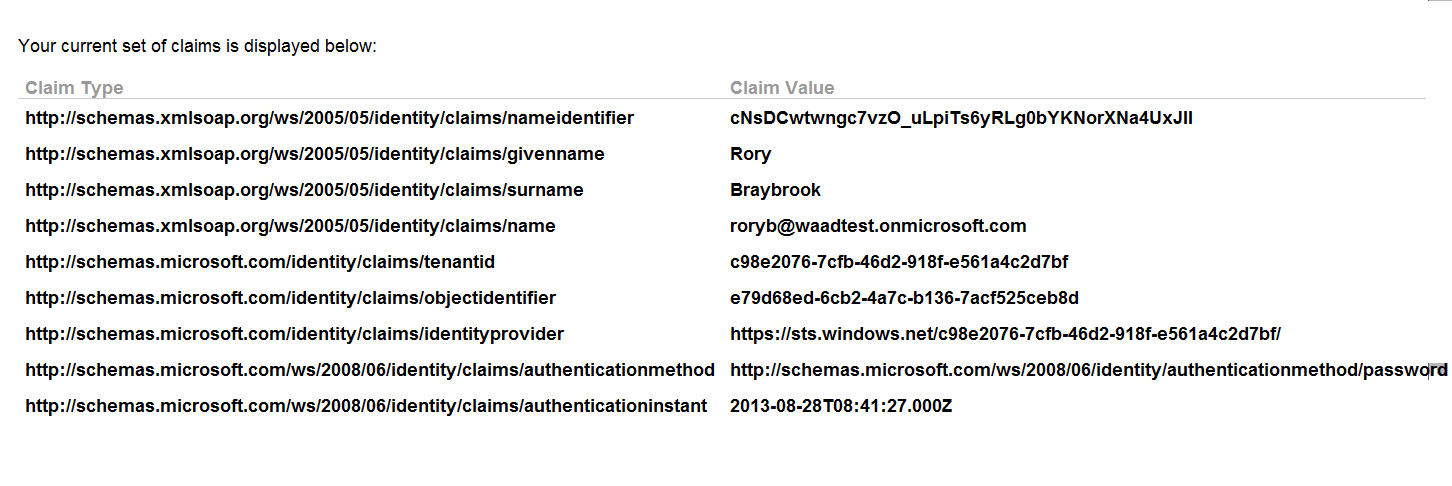 Federate AD and AAD using ADFS
ADFS

Repository (e.g. AD) attributes can be configured in a variety of ways

Claims rules language for manipulating attributes

Allow / deny access
AAD

Fixed set - others can be extracted via the Graph API 


No functionality 


No functionality
Synchronise or Federate?
ADFS

Redundant and scaled out ADFS servers

ADFS Proxies, load balancers, certificate management are required

Single Sign On (SSO)
Dirsync

A single server is needed


Simple architecture


Same Sign On - users will be prompted for credentials when accessing Office 365
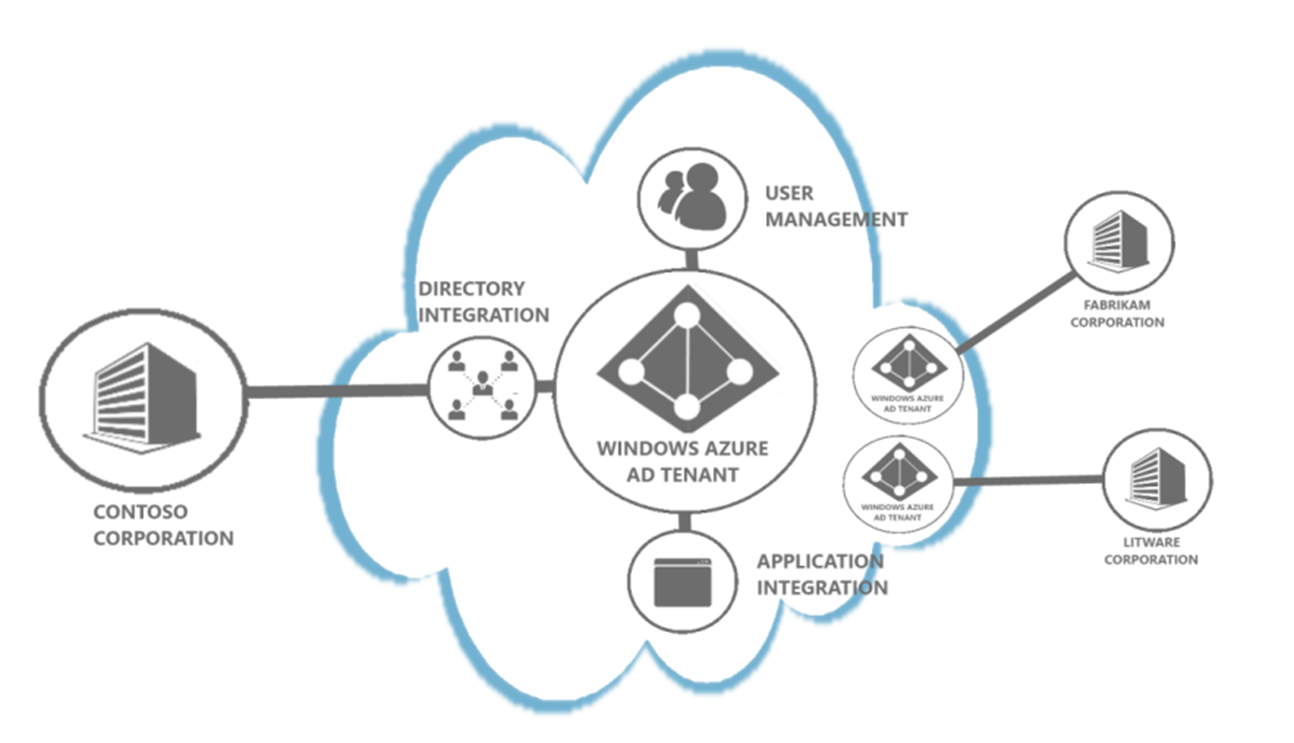 http://technet.microsoft.com/en-us/library/jj573650.aspx
Manipulate AAD using Graph API
AAD
Use OAuth endpoint to get token
Use token in REST call to graph endpoint
Token issued
Graph API REST interface
Create
POST
Read
GET
Update
PATCH
Delete
DELETE
Demo
Graph Explorer
AAL now ADAL
(In cloud)
Tenants

Namespaces
AAL
(In cloud)
Tenants

Namespaces
AAL
ADAL
(On premise)
OAuth2

JWT
ADFS
2012 R2
AAD handles demand
200 Billion
Authentications
processed
50 Million
Active user accounts
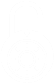 Since
2010
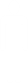 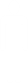 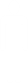 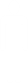 for
4.7 Billion
Authentication
requests
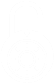 Average
week
420,000
Different domains
in
2 minutes 
1 Million authentications processed
1 second 
Receives 9,000 requests
0.7 second 
per authentication
Demo
SSO
AAD allows you to move your I&AM to the cloud and manage access to both cloud and on-premise resources
Resources
Vittorio Bertocci 

Cloud Identity blog - http://www.cloudidentity.com/blog/ 

Azure blog - http://blogs.msdn.com/b/windowsazure/ 

Azure Active Directory Graph - http://blogs.msdn.com/b/aadgraphteam/ 

Active Directory Team blog - http://blogs.technet.com/b/ad/ 

.NET Web Development and Tools blog - http://blogs.msdn.com/b/webdev/
Related content
Other Identity topics
	ARC312 The Identity Jigsaw Puzzle
	MDC320 The Business Mechanix “Bourne Identity” 
	OUC204 Overview of Microsoft Office 365 Identity Management
Find Me Later
Around and about TechEd
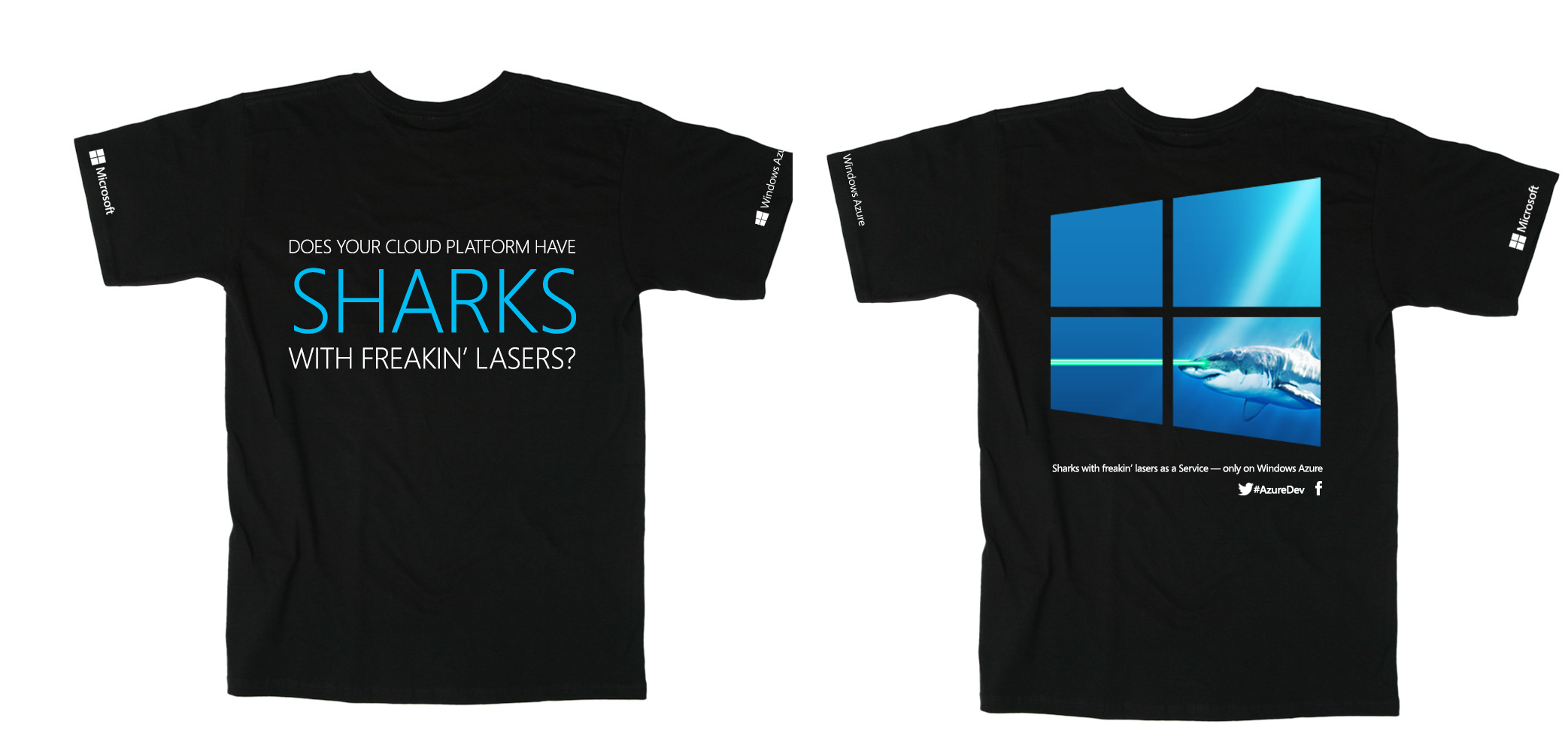 Every Windows Azure session you attend
gives you
a chance
to win this
epic t-shirt.
We’re giving
away one per
Azure session.
Sharks with freakin’
lasers as a Service.
Only on Windows Azure.
Evaluate this session and you could win instantly!
Head to...
aka.ms/te
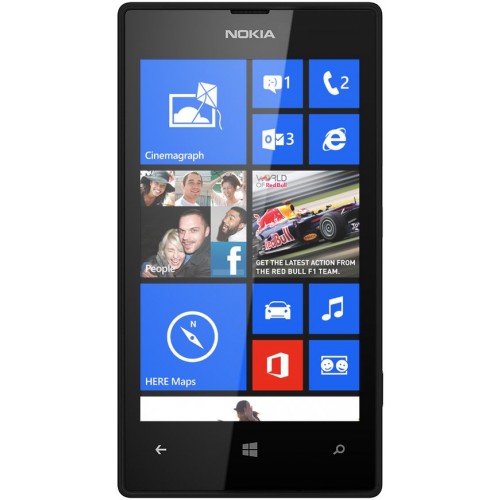 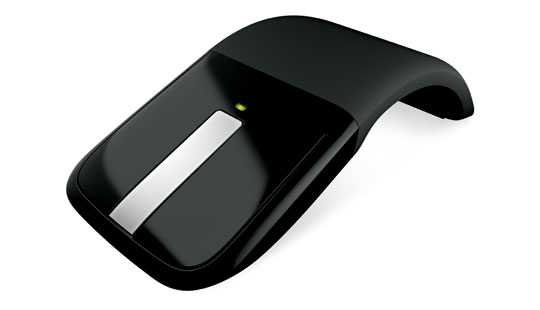 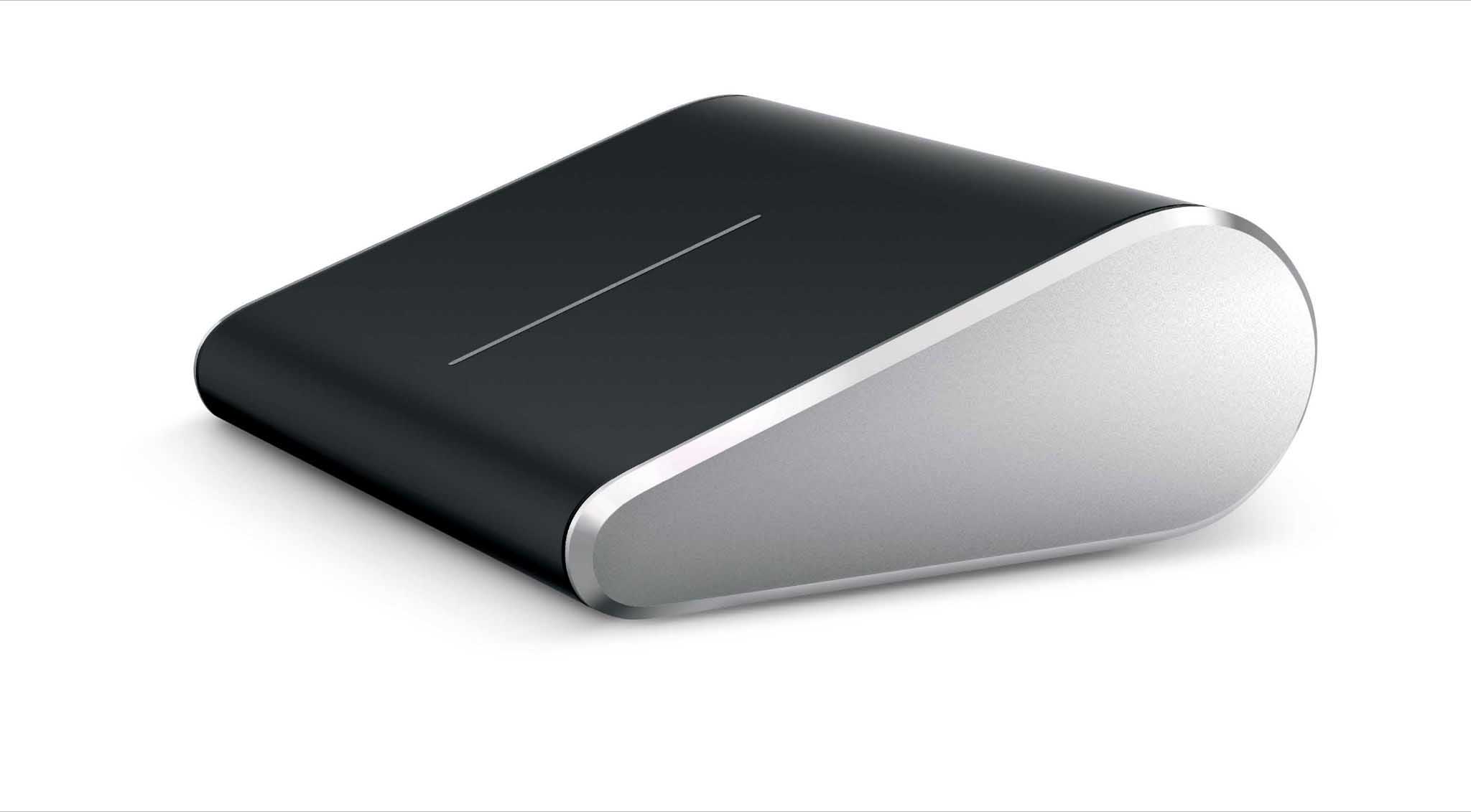 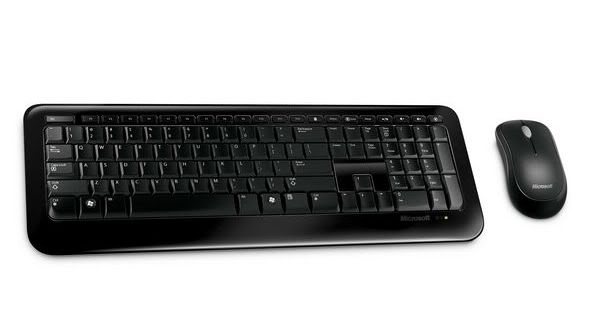 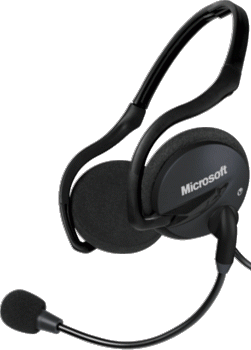 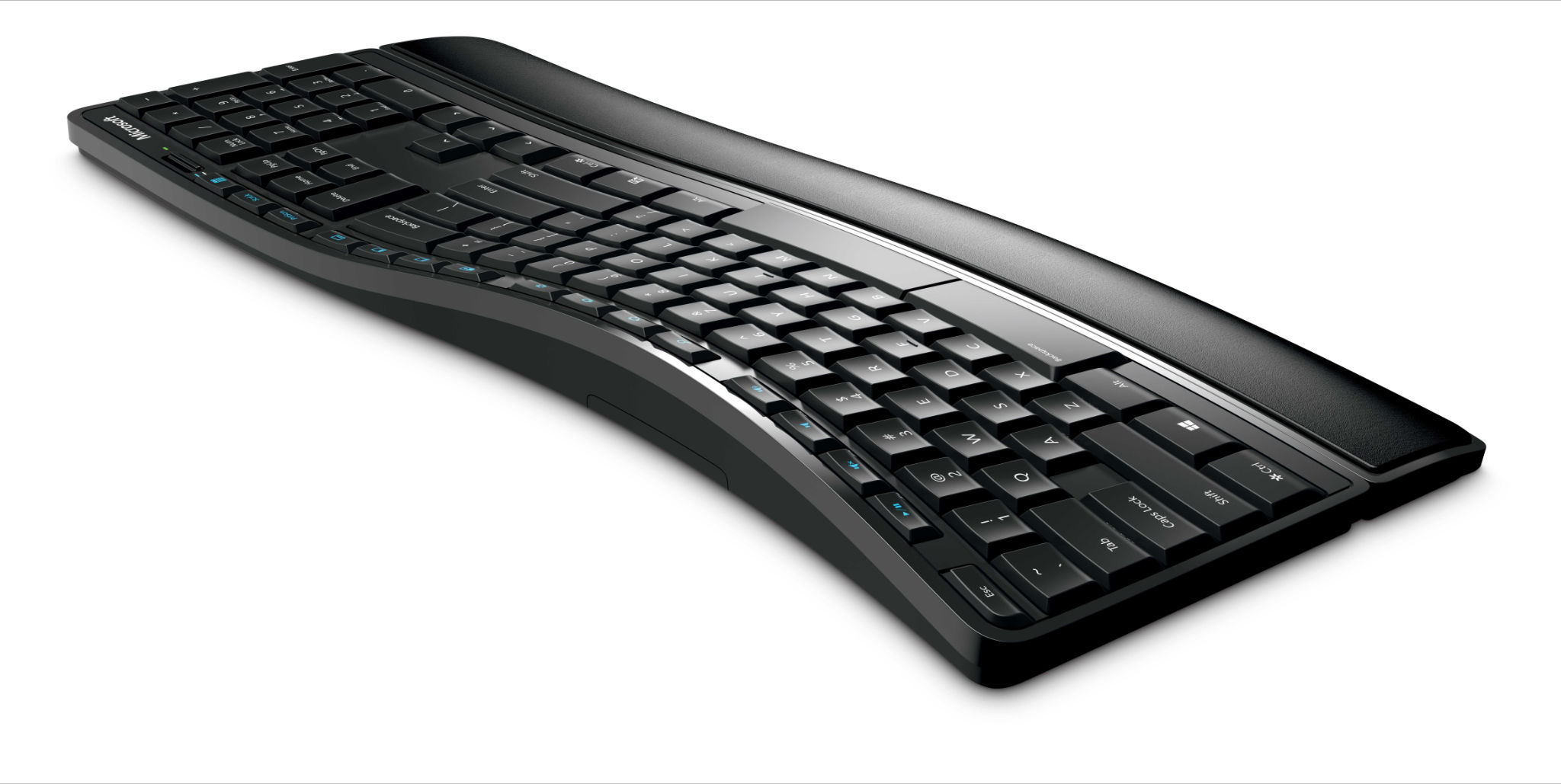 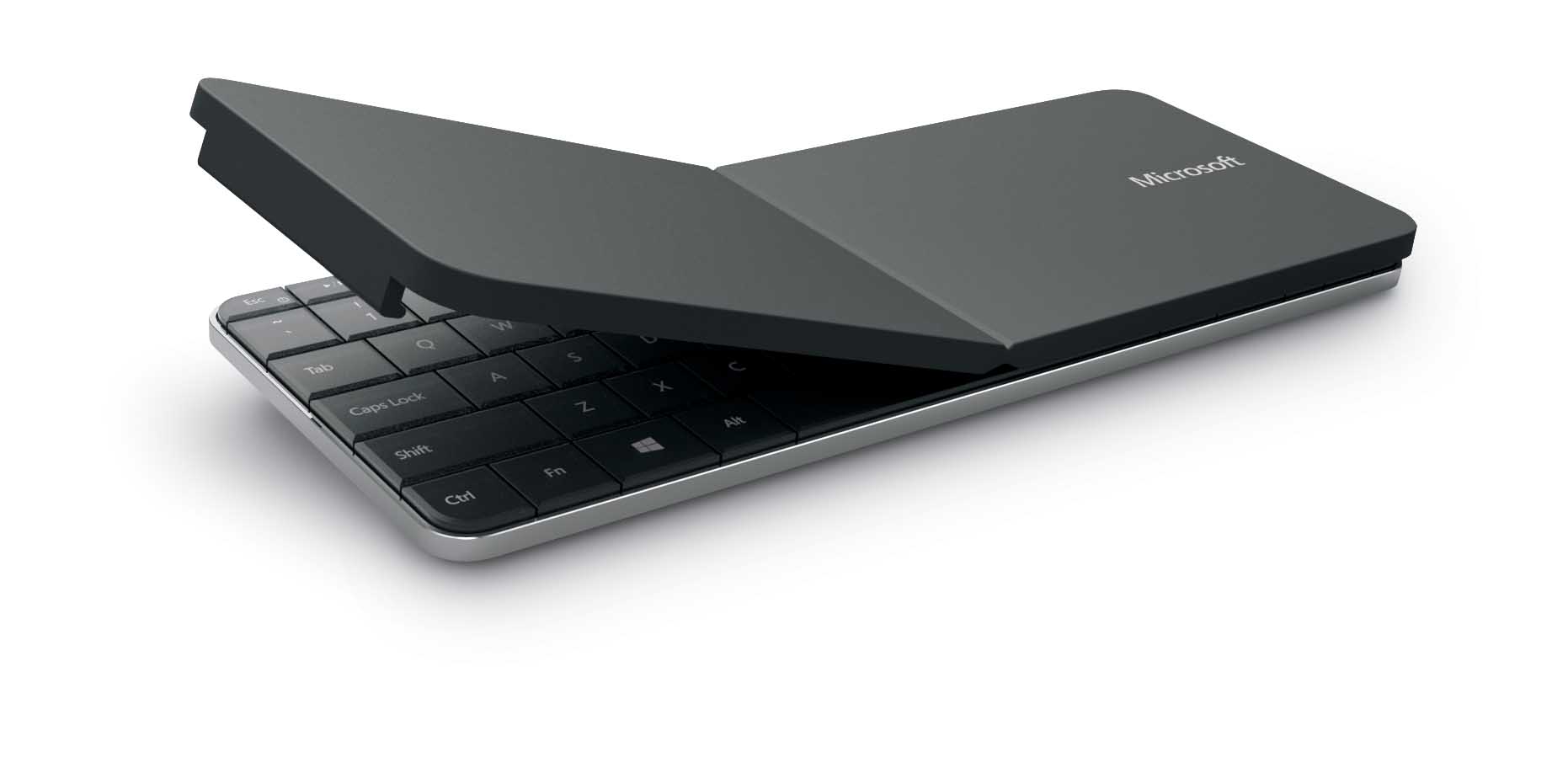 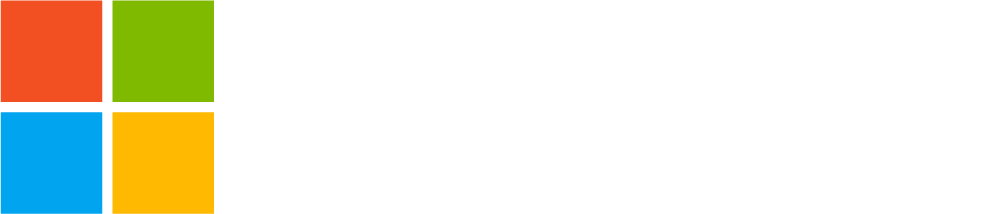 © 2013 Microsoft Corporation. All rights reserved.
Microsoft, Windows and other product names are or may be registered trademarks and/or trademarks in the U.S. and/or other countries.
MICROSOFT MAKES NO WARRANTIES, EXPRESS, IMPLIED OR STATUTORY, AS TO THE INFORMATION IN THIS PRESENTATION.